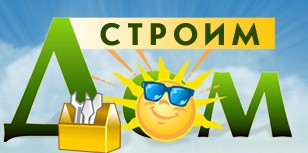 Построй дом
(проектная задача)
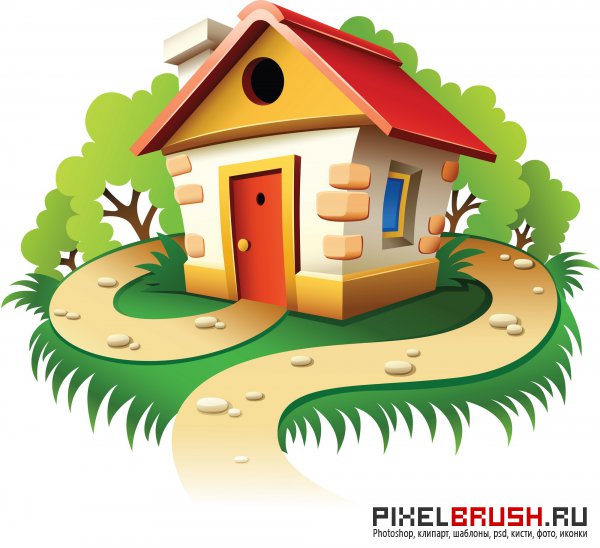 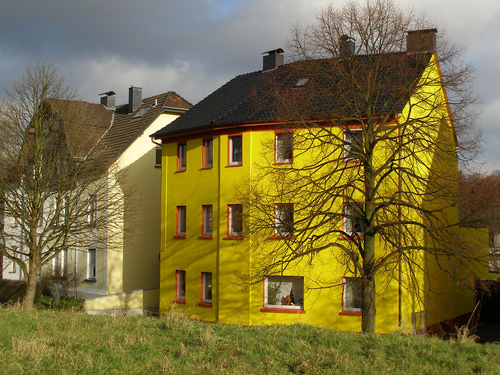 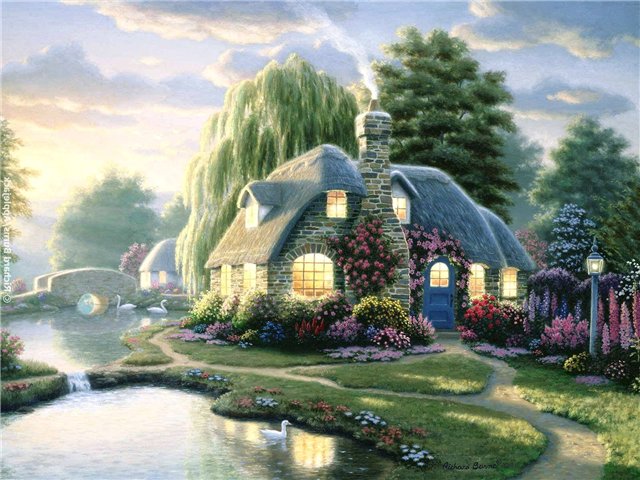 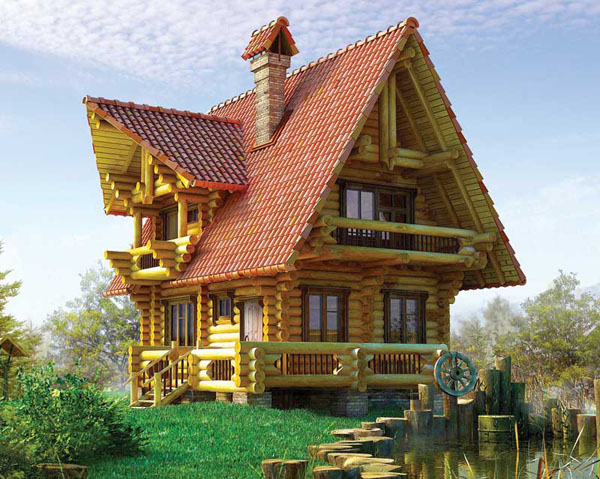 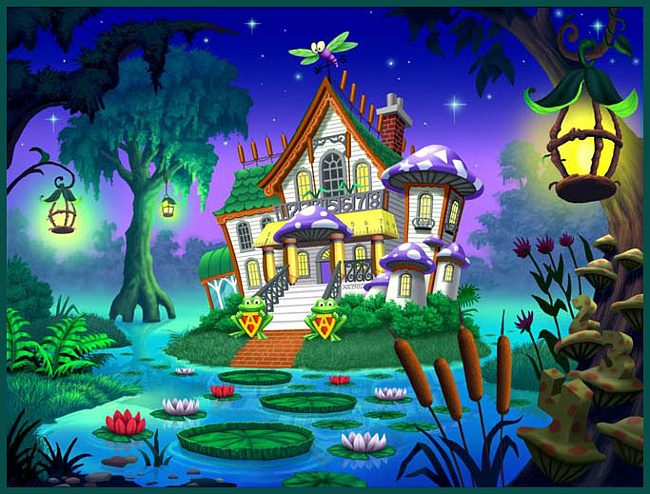 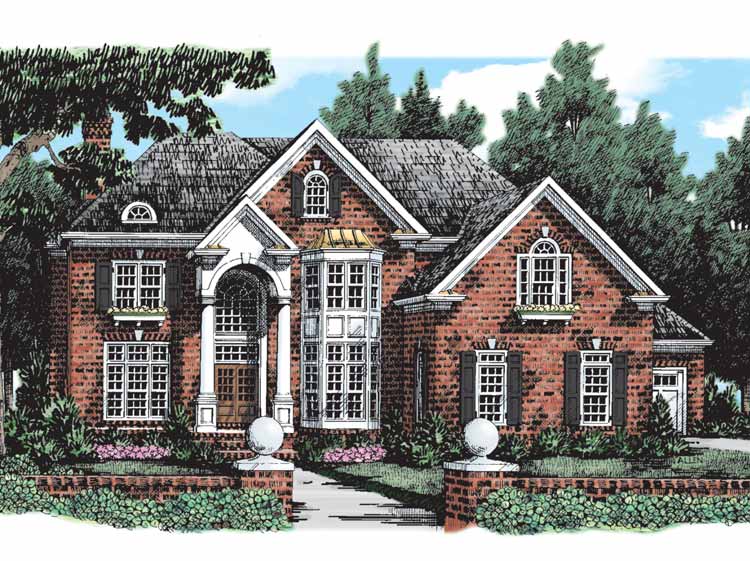 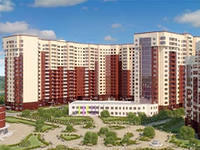 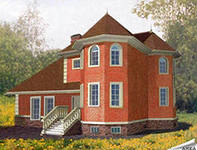 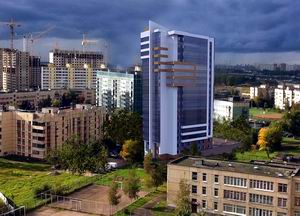 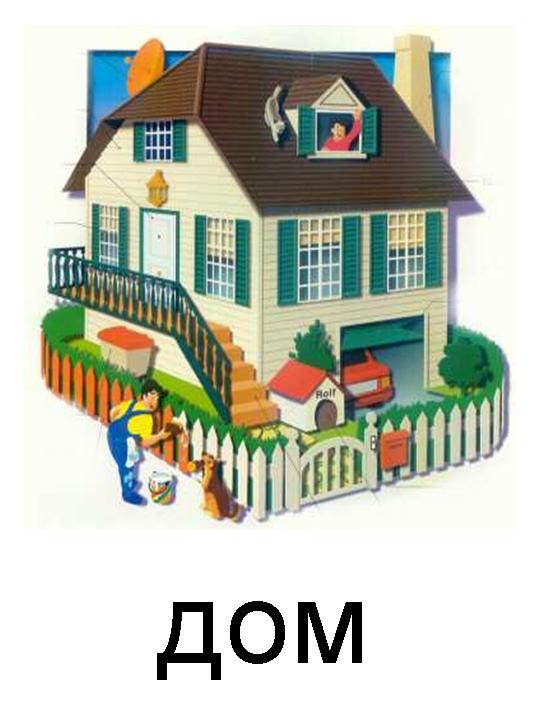 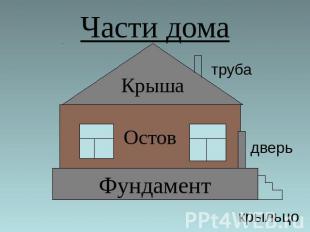 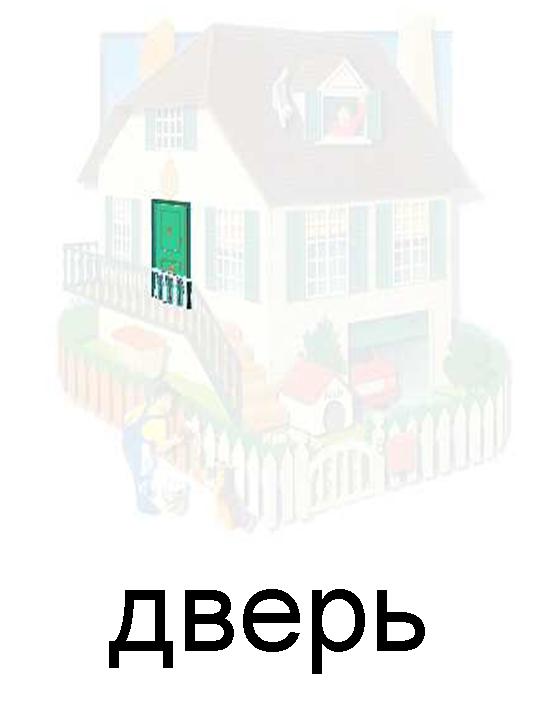 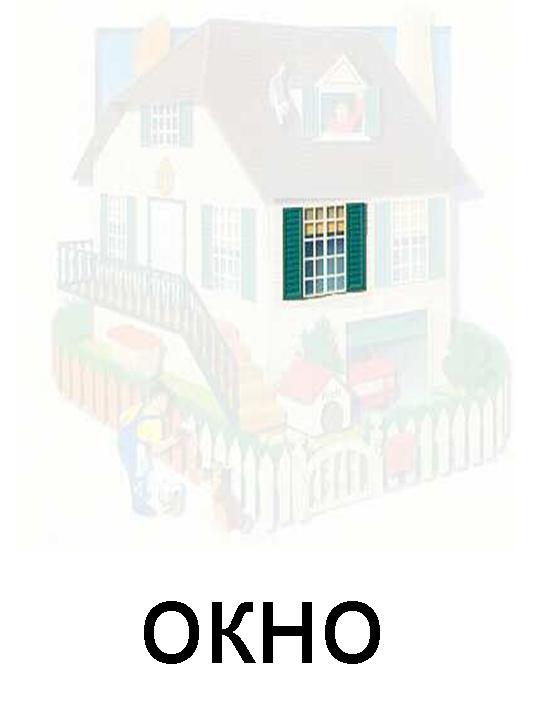 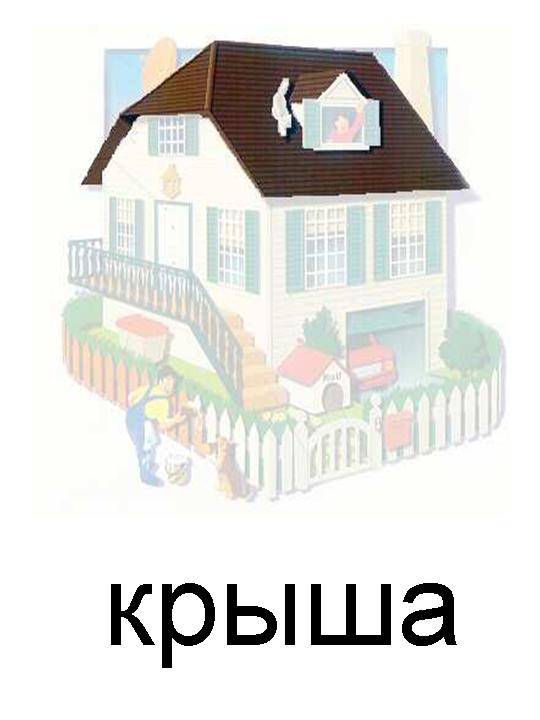 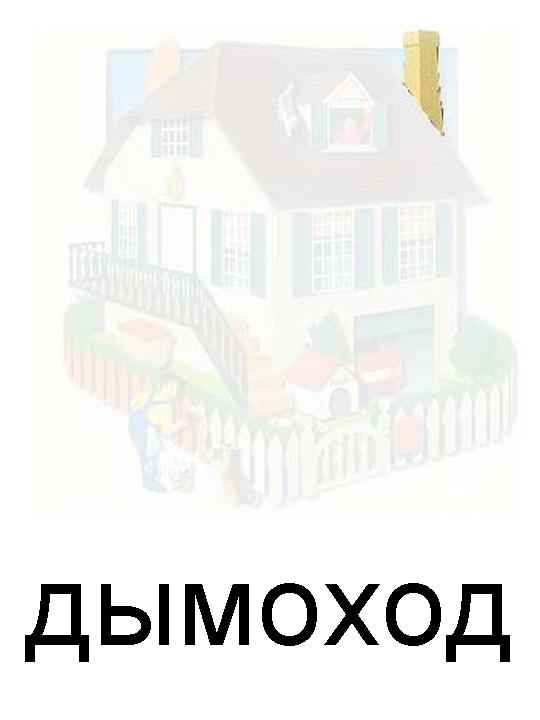 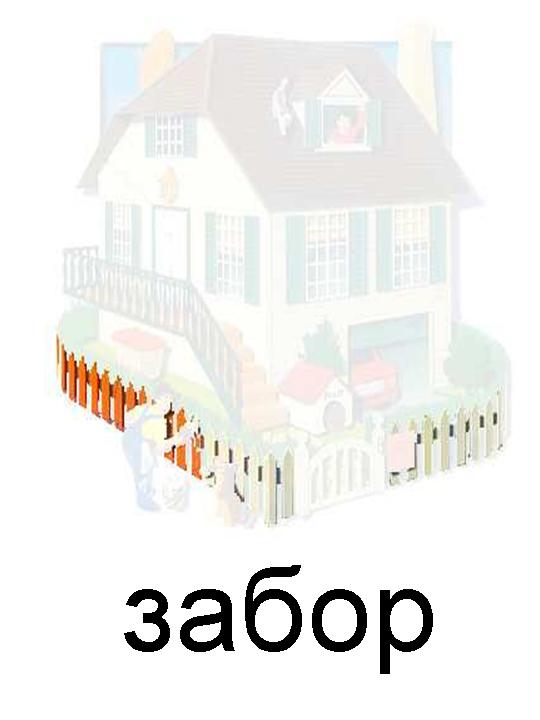 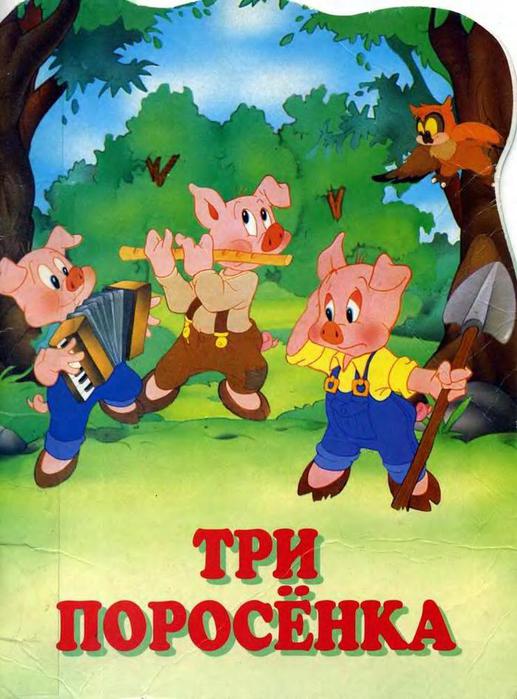 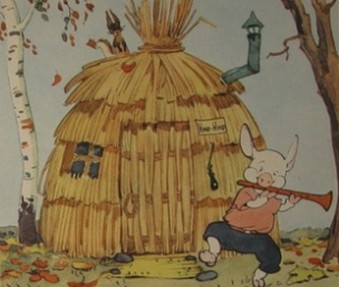 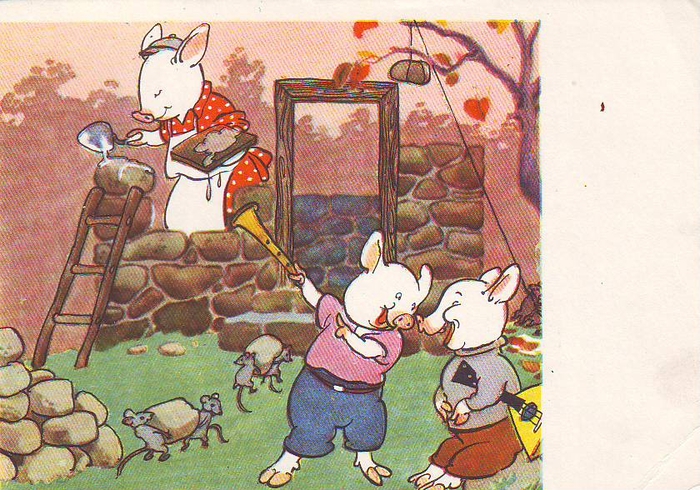 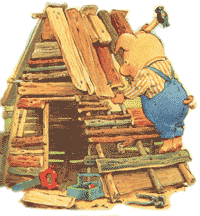 Стенка 1
Стенка 2
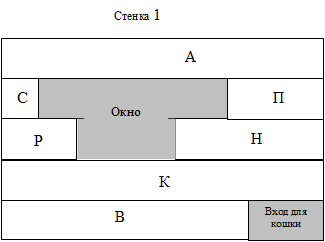 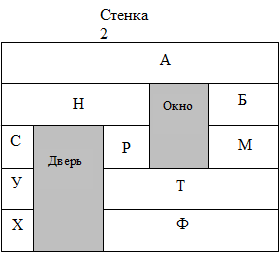 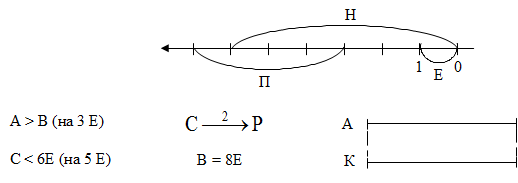 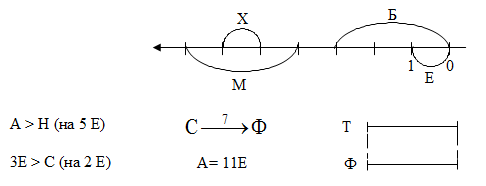 А = К = 11Е
Стенка 3
Стенка 4
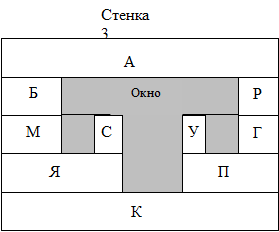 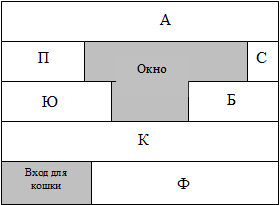 Е
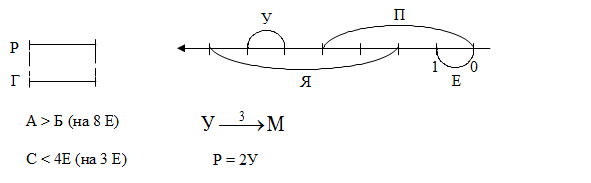 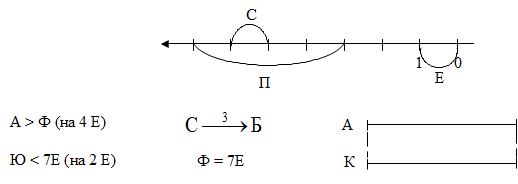 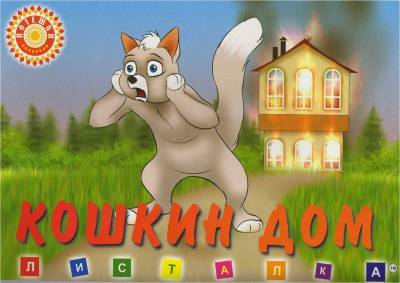 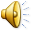 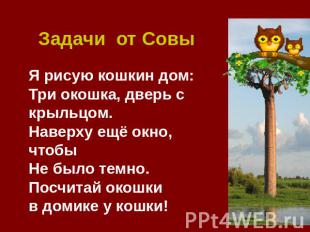 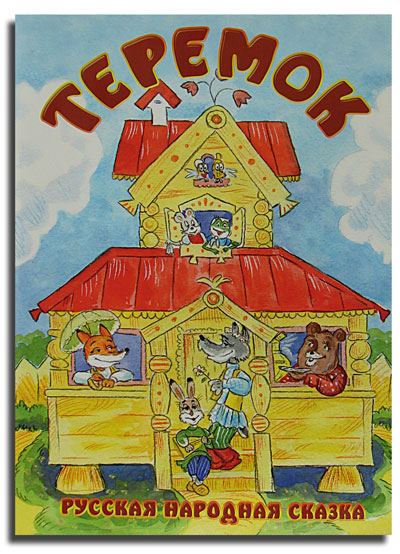 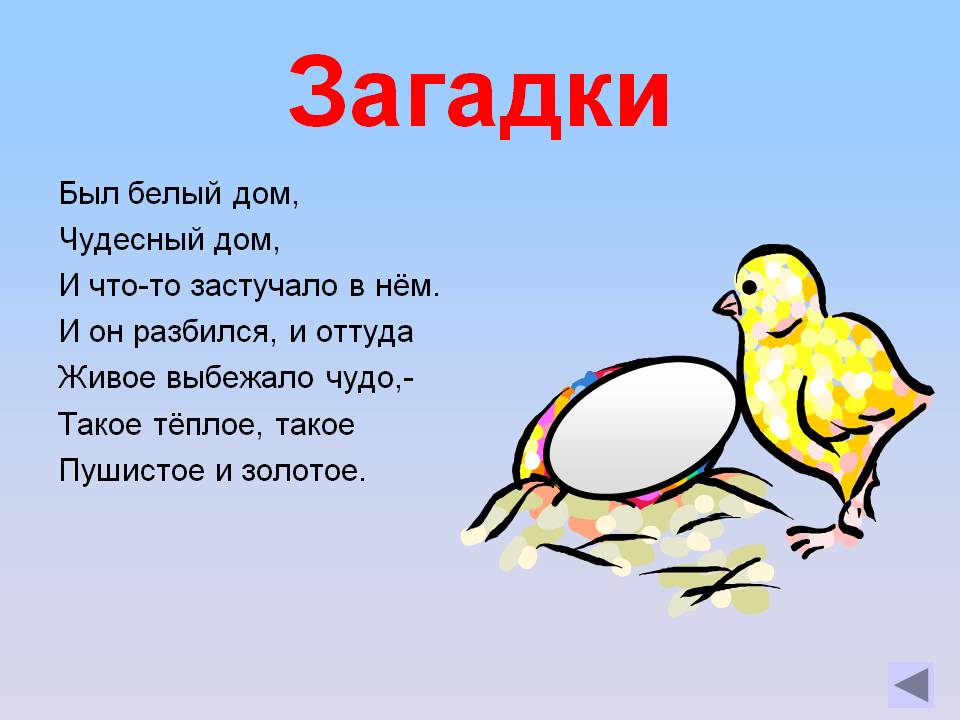 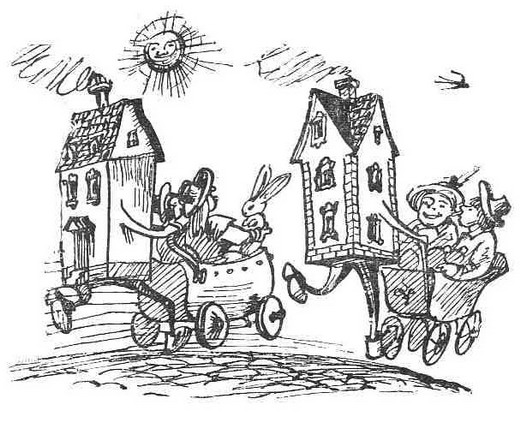 Маленькие домики по улице бегут,
Мальчиков и девочек домики везут.
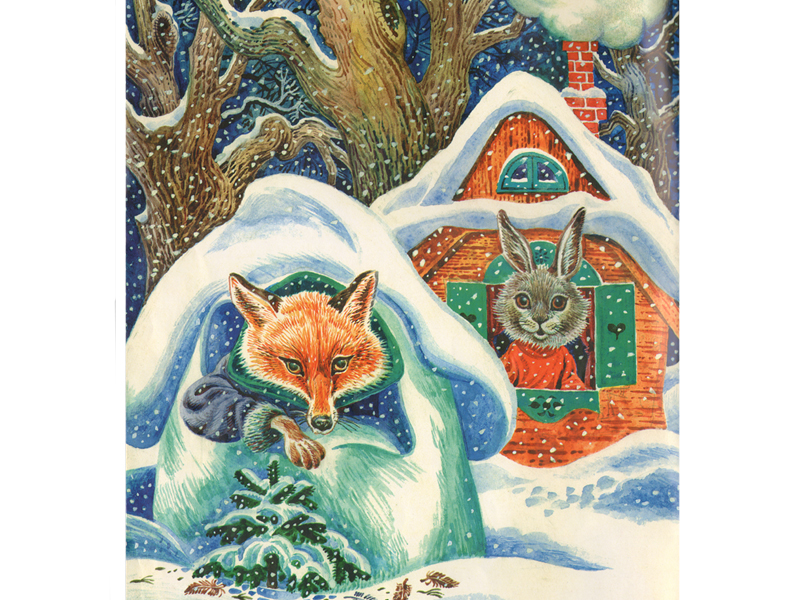